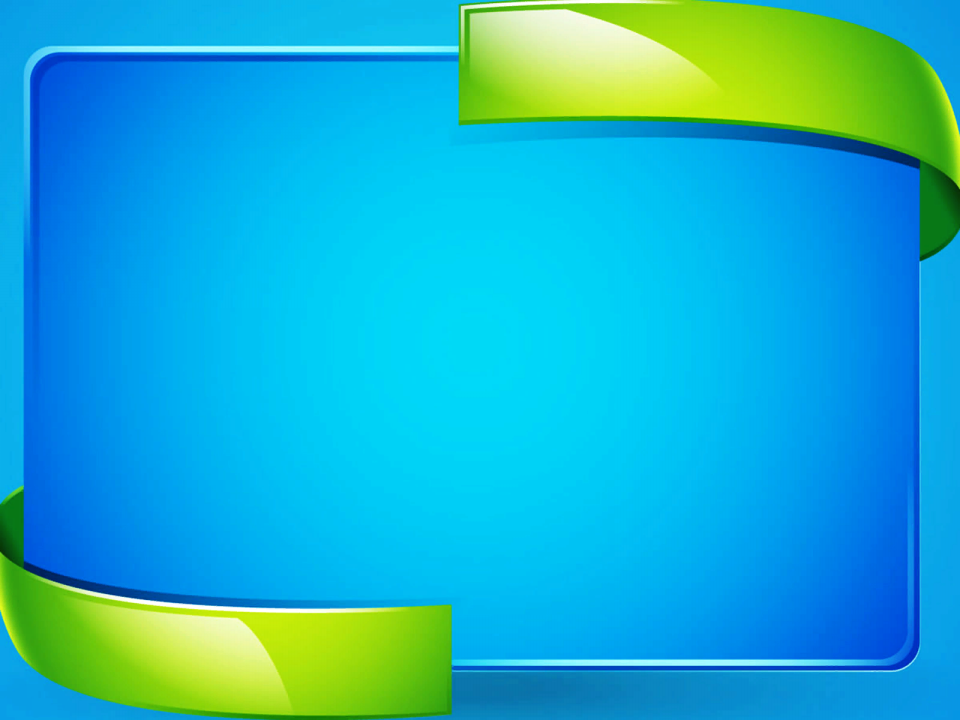 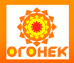 Муниципальное бюджетное  дошкольное образовательное учреждение «Центр развития ребенка – детский сад  №28 «Огонек»
Проект
 «Путешествие в страну денег»
Проект реализовали дети, 
родители и воспитатели 
группы№7 «Бабочки»


Бердск 2021 г.
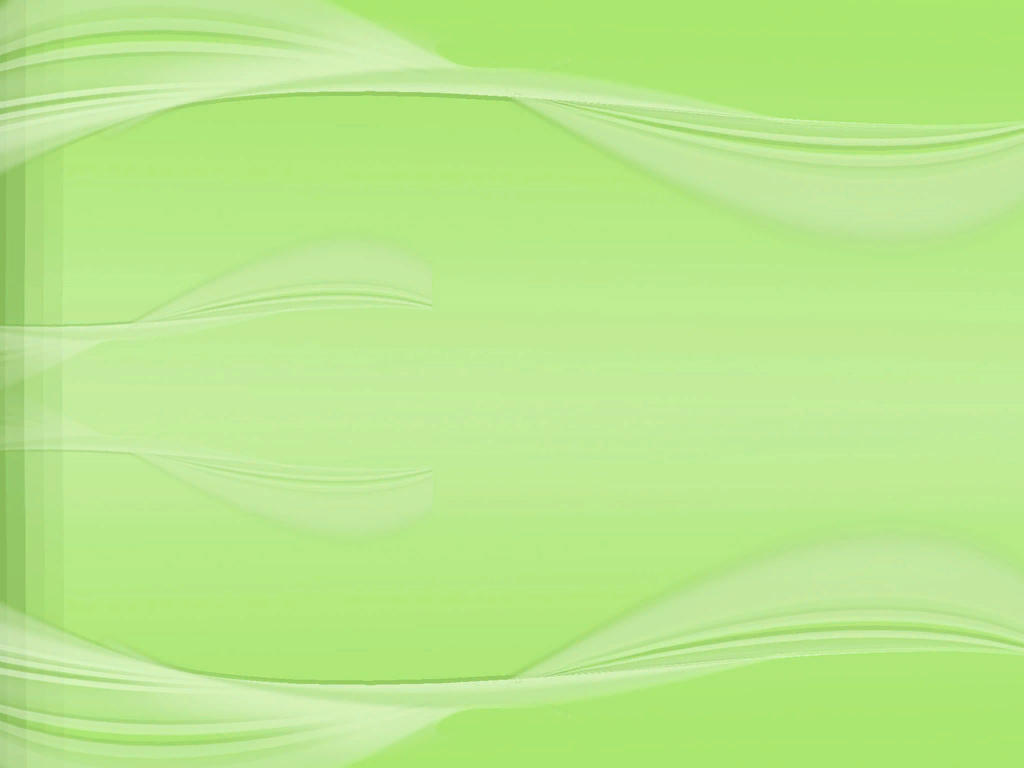 Актуальность
Финансовое просвещение и воспитание детей дошкольного возраста – сравнительно новое направление в дошкольной педагогике, отражающее интерес педагогической и родительской общественности к глобальной социальной проблеме, неотделимой от развития ребенка с первых лет его жизни.
Дети рано включаются в экономическую составляющую жизни семьи: знакомятся с деньгами, рекламой, ходят с родителями за покупками в магазин, овладевая, таким образом, первичными экономическими знаниями, пока еще на житейском уровне.
С детства детям нужно прививать чувство ответственности и долга во всех сферах жизни,в том числе и финансовой, это поможет им в будущем не влезать в долги, держать себя в рамках имеющихся средств и аккуратно вести свой бюджет.
 
Основные идеи проекта: 
1.	Человек в современном мире не может сам производить всё, что ему нужно для жизни, поэтому необходима специализация в производстве товаров. 
2.	Обмен товарами – путь удовлетворения экономических потребностей. 
3.	Деньги – универсальное и удобное средство обмена. 
4.	Заработная плата – цена работы по производству товаров. 
5.	Цена – количество денег, которые люди платят за товар. 
6.	Рынок – обмен товарами продавцами и покупателями. 
7.	Семейный бюджет – деньги, которые семья может тратить на свои нужды по своему усмотрению.
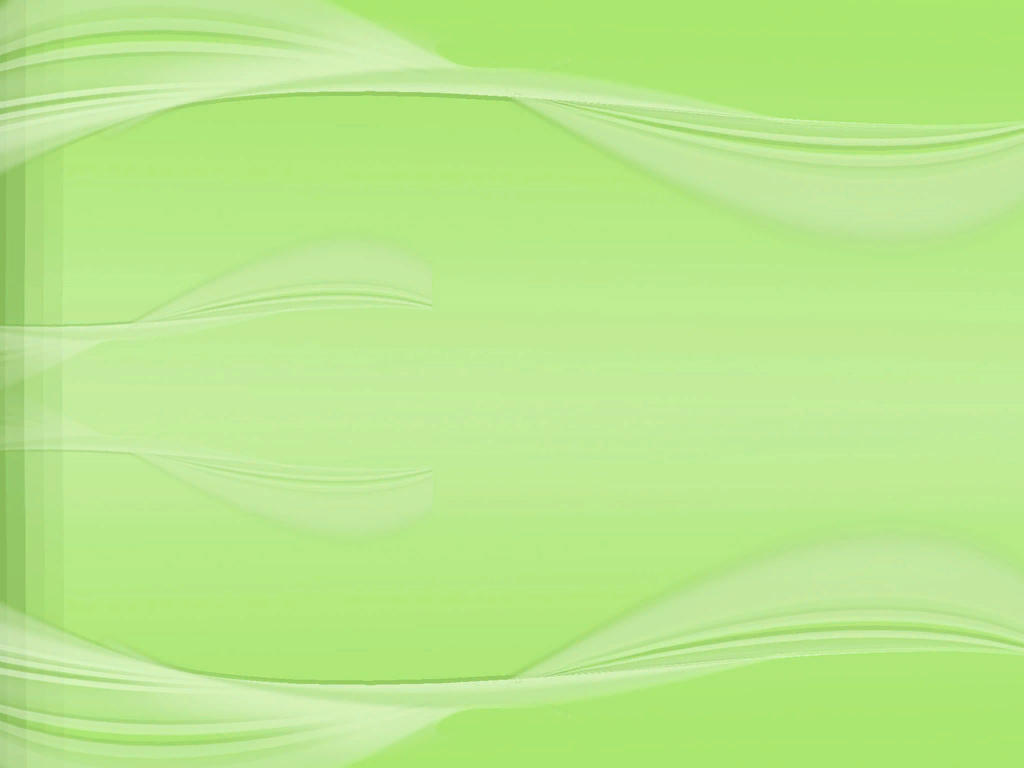 Цель проекта: обеспечить социальное и финансовое образование детей старшего дошкольного возраста, содействовать формированию позитивной социализации и личностному развитию дошкольника.  
Задачи проекта
формировать финансовую грамотность, навыки сбережения и трат для создания максимальных возможностей в своей жизни;  
развитие позитивного и благоприятного восприятия себя как личности; 
формировать основы экономической культуры у детей-дошкольников; 
активизировать познавательную деятельность, развивающую основы экономики, посредством разнообразных видов детской деятельности; 
совершенствовать коммуникативные качества детей; 
укреплять взаимоотношения в детском коллективе (взаимопомощь, взаимовыручка, дружеские отношения и пр.). 

Участники проекта: 
дети;  
воспитатели группы; 
3.     родители. 

Сроки реализации проекта: 1 неделя
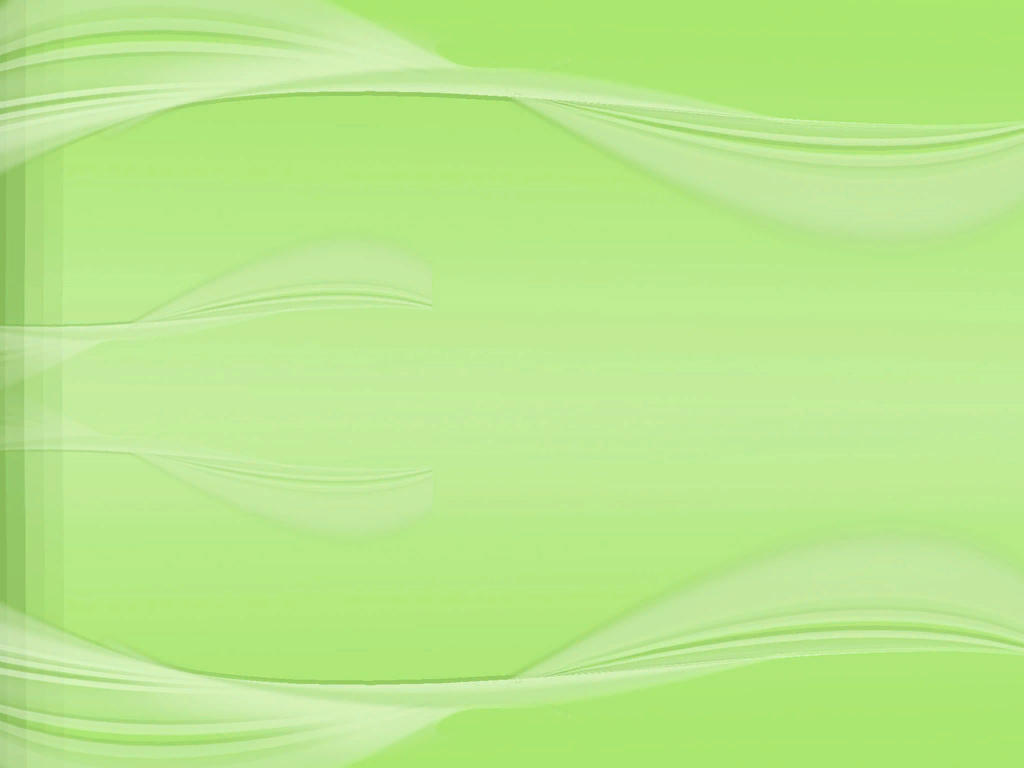 Формы работы: 
•	беседа, обсуждение, дискуссия, 
•	просмотр слайд-презентации, мультфильмов, 
•	чтение художественной литературы, 
•	игровые ситуации, 
•	решение проблемных ситуаций, 
•	рассматривание картин, 
•	сюжетно-ролевая игра, 
•	продуктивная деятельность
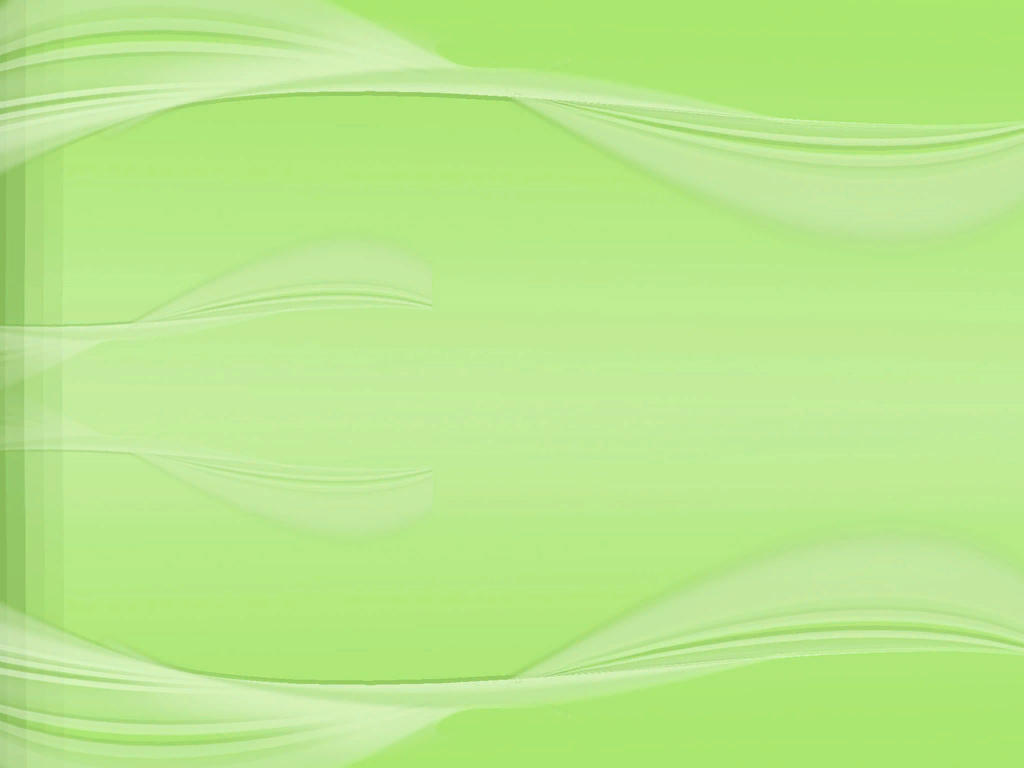 Этапы проекта 
1 этап – организационный: 
1)	Изучение методической и художественной литературы для детей по выбранной тематике. 
Информирование родителей о планировании работы с детьми по проекту «Путешествие в страну денег».
Подбор художественной литературы, мультфильмов, презентаций для детей по выбранной тематике.
Подбор необходимого оборудования и пособий для практического обогащения проекта.
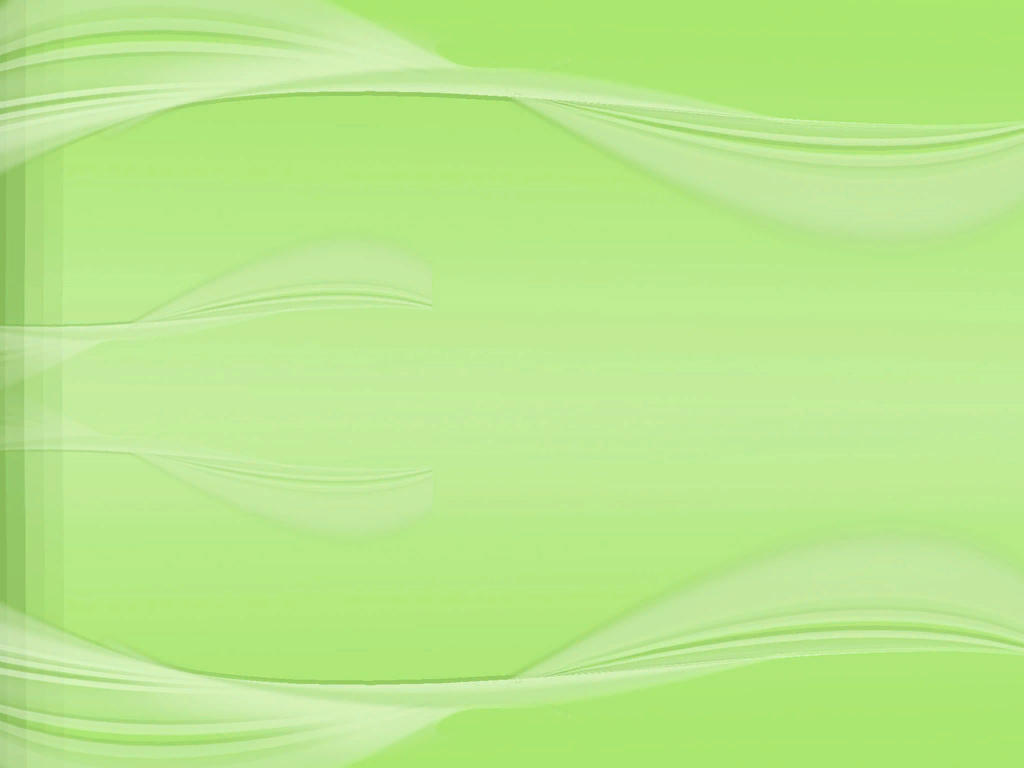 2 этап - практический:  реализация проектных мероприятий
Беседа с детьми «Семейный бюджет и расходы семьи»
НОД «Путешествие в страну Финансов»
НОД по художественно-эстетическому развитию  «Моя будущая профессия», изготовление копилок.
Выставка «Деньги разных стран», «Юбилейные монеты России»
Разучивание пословиц о труде, деньгах, подбор загадок  по теме
Просмотр мультфильмов по выбранной тематике. 
Командная игра «Расходы. Как потратить деньги с пользой»,
 «Как проверить и посчитать деньги» 
Дидактическая игра «Хочу и надо», «Помощники или угадай, какая это профессия»
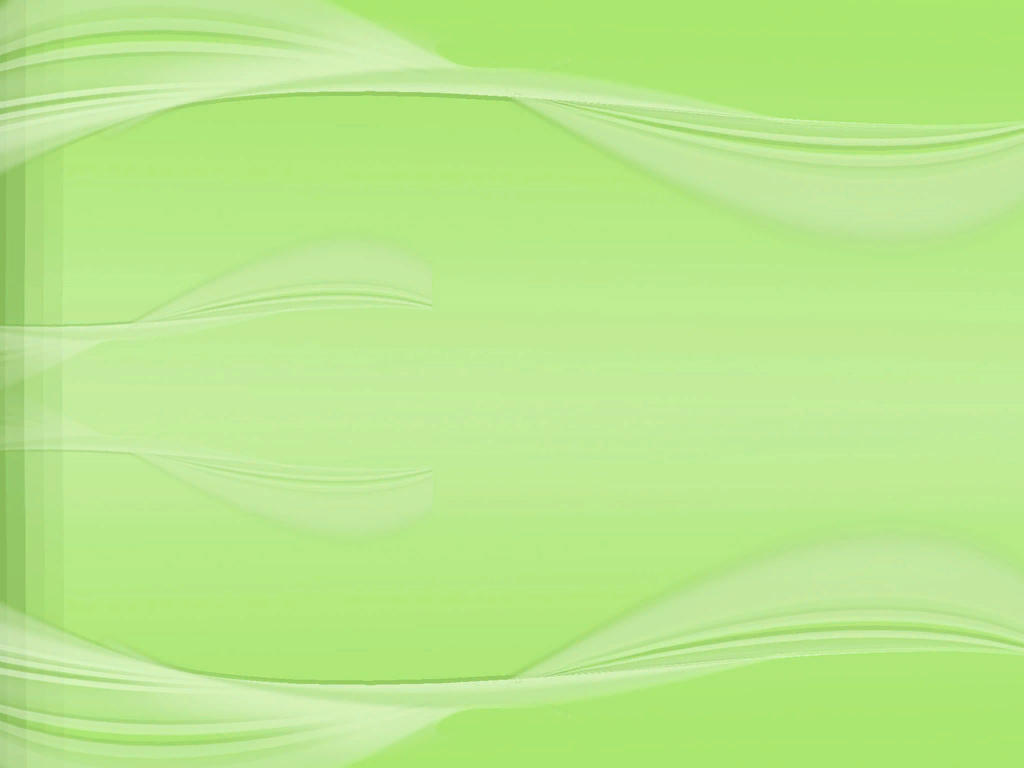 3 этап - заключительный: 
Презентация проектов детей
Викторина"Путешествие в денежную страну"
Подведение итогов реализации проектов
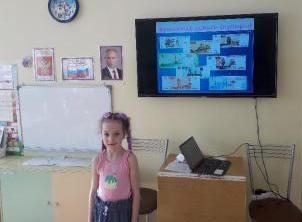 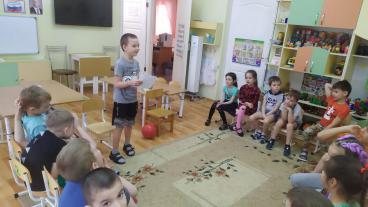 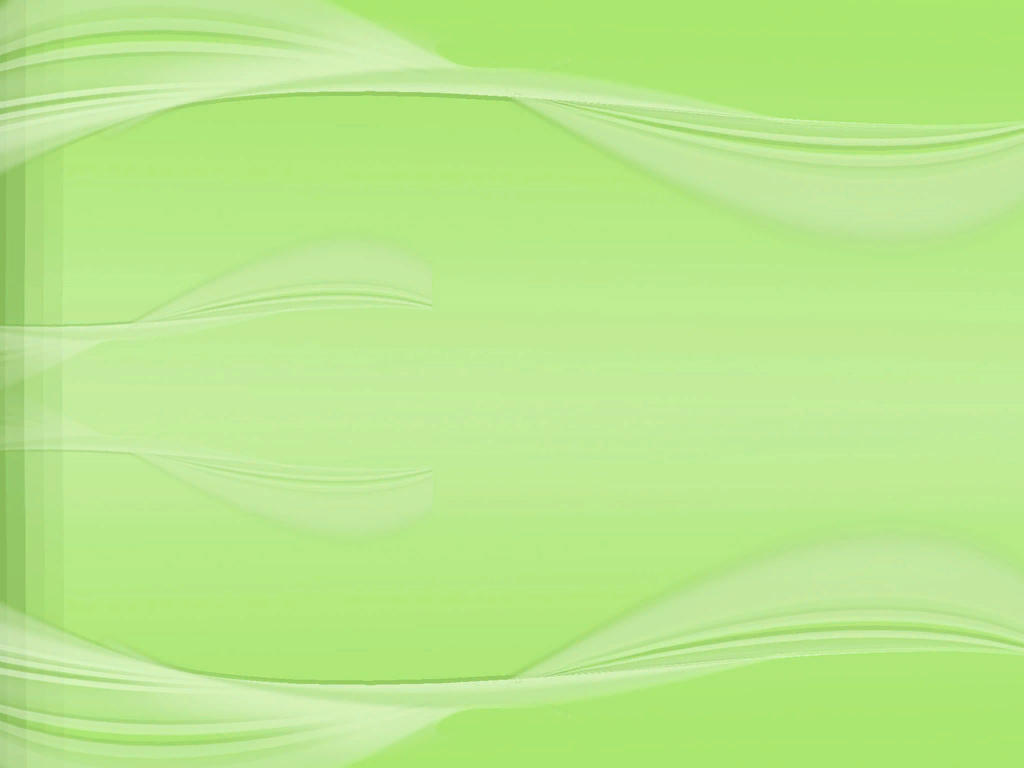 Викторина для детей 
"Путешествие в денежную страну"
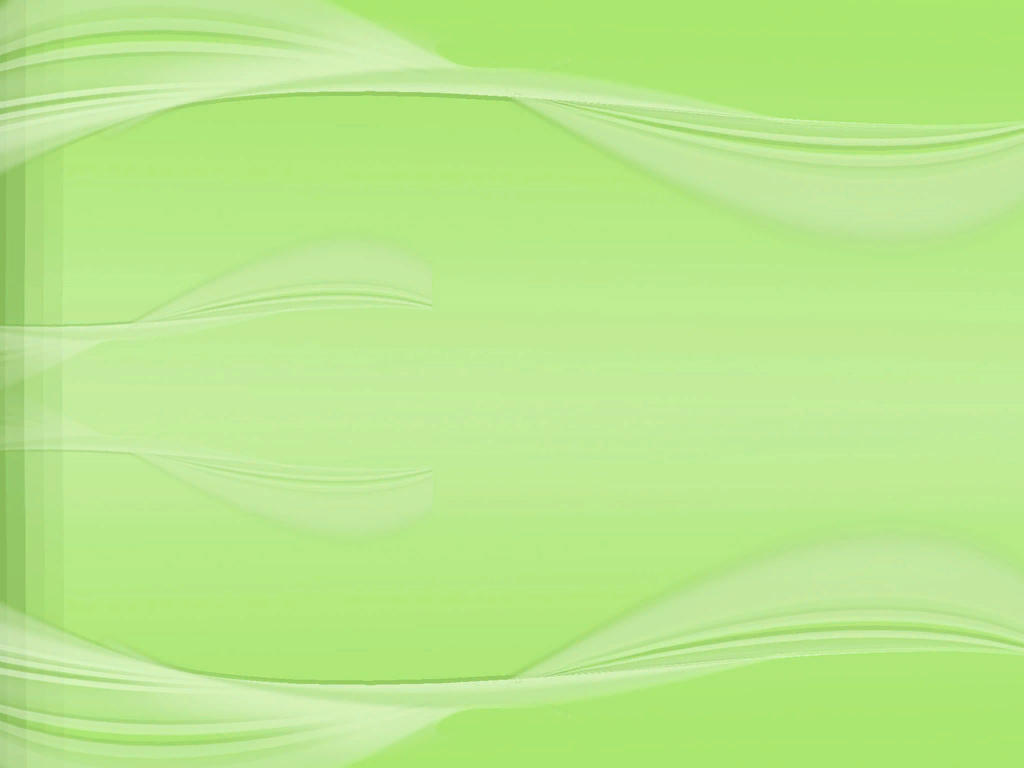 Работа с родителями

Консультации и рекомендации для родителей.
Подготовка интерактивного плаката  для родителей
Подбор родителями загадок и пословиц  по теме проекта.
Изготовление атрибутов для игр и  викторины.
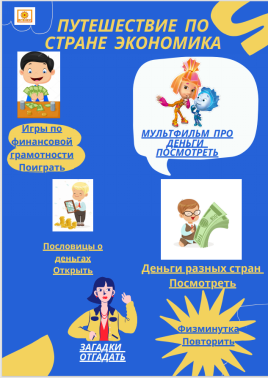 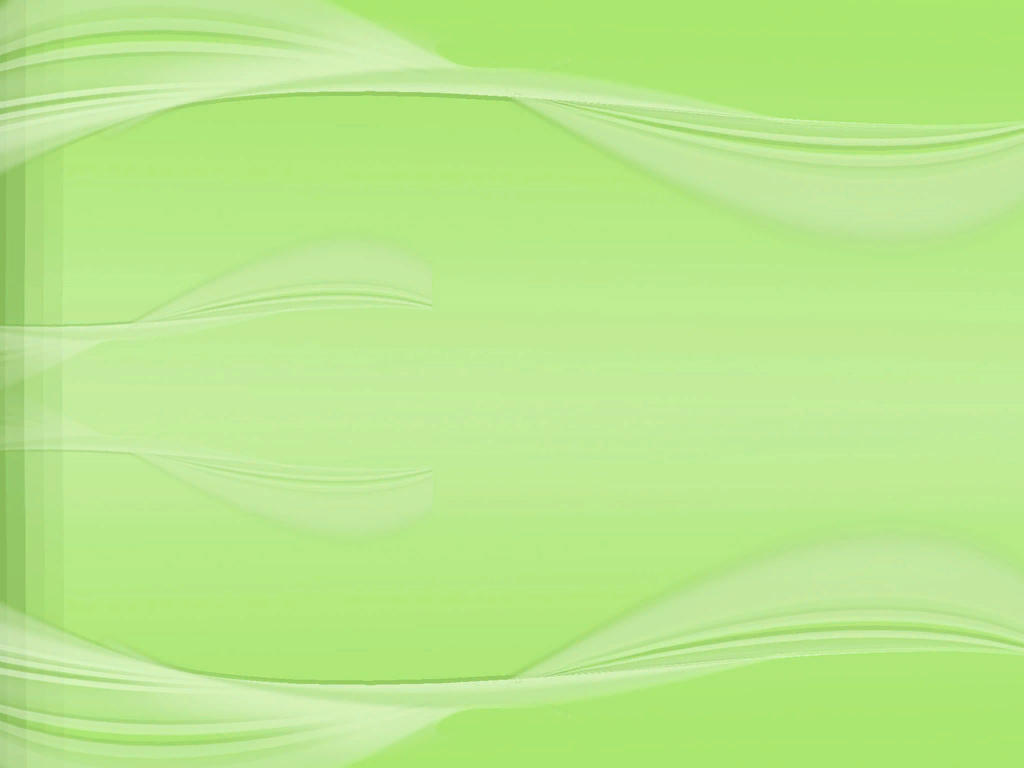 Результаты проекта
По завершению проектных мероприятий дети могут: 

1.	Активно использовать в игровой деятельности основные экономические понятия и категории, которым было уделено внимание в ходе реализации проектных мероприятий (деньги, цена, товар, семейный бюджет и пр.). 
Осознавать и соизмерять свои потребности и возможности. 
Критерии и показатели эффективности проекта: 
Дети используют в сюжетно-ролевых играх понятия деньги, цена, товар. 
Бережно относятся к своим вещам, игрушкам, книгам.
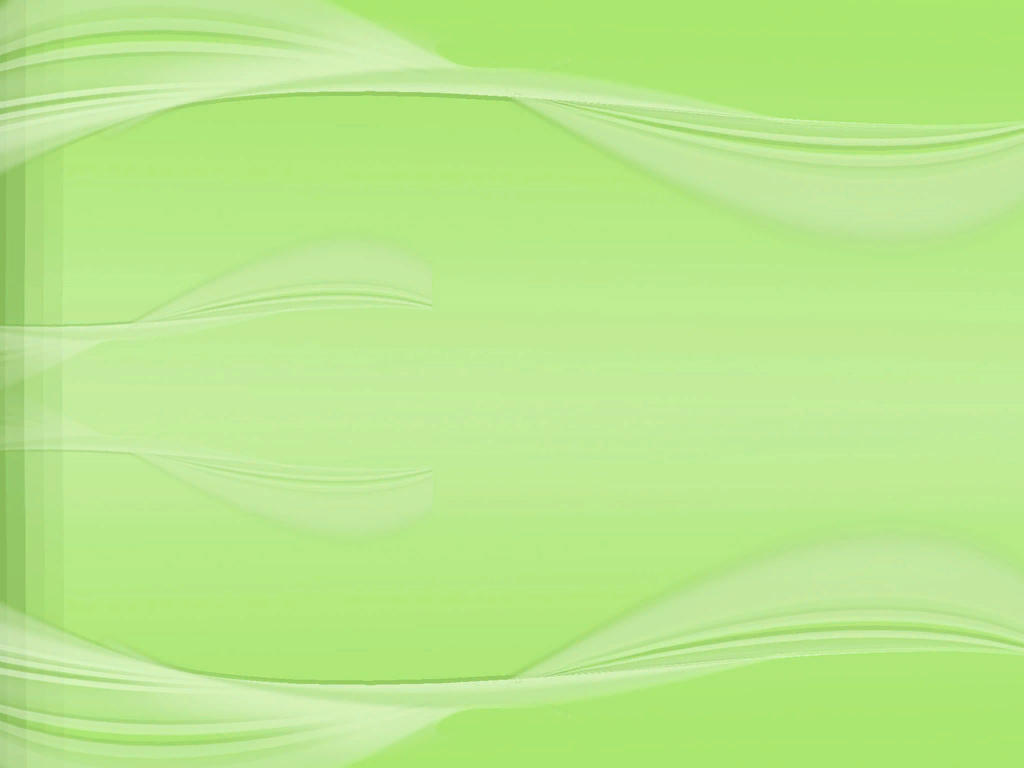 Спасибо за внимание!